Israeli society - Minorities
Team:			2
Team Instructor:	Haim
Topic:			Minorities
Students:		Doron & Yael
07.12.2016
1
Agenda
Part l –Lectures summary- 10 min
Part Il – International Students 
presentation of Minorities Dilemmas in
 their countries – 40 min
3.Part lII – Group Discussion – 35 min
4.Summary
07.12.2016
2
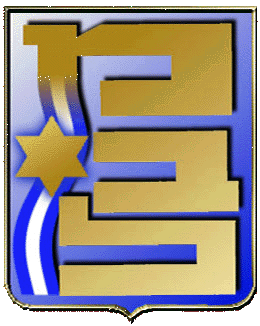 Part I-Lectures summary
Sami Samocha
Ased Ganam
Faddel Manzur
Roni Shaked
Dalia Fadilla
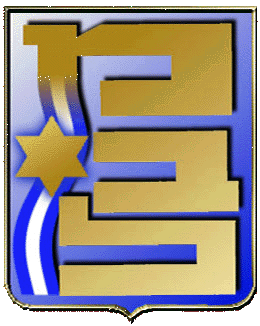 רוני שקד
חייהם מתקיימים במציאות של סבך זהויות ודילמה של נאמנויות.
רואים את עצמם מיעוט יילודי, בתוך רוב מהגר קולוניאליסטי שהקים את מדינתו על חורבות מדינתם
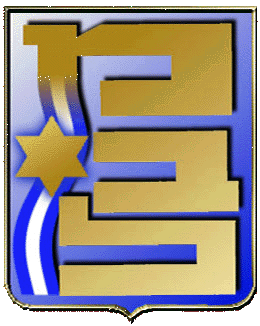 סמי סמוחה
דמוקרטיה אתנית - > "אתנוקרטיה"
דמוקרטיה קולוניאליסטית
בכלל מדובר במדינה ציונית דמוקרטית ובשם הציונות ייתכן ונסכים לשלם מחירים של דמוקרטיה חלקית
לעולם לא ייתן הציבור היהודי להגיע למדינה דו-לאומית, אם יכפו עלינו תתממשנה שתי מדינות לשני עמים
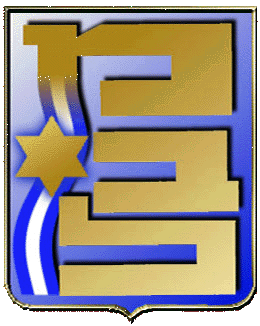 פאדל מנסור
שותפות מלאה בחובות האזרחיות ונאמנות מוחלטת למדינה
תחושת קיפוח וחוסר שיוויון בפרט בכל הנוגע לקרקעות ולתוכניות המתאר לישובים הדרוזים
תוספת מסיור רמת הגולן – מעמד הדרוזים בגולן
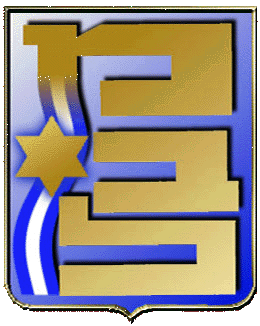 דליה פדילה
הקולות ברחוב הערבי ישראלי שונים מאלו המושמעים ע"י ההנהגה
הנכבה – זה הסיפור של מי שעזב את הארץ לא של הערבים שנשארו. ההנהגה דחפה לאתוס.
השילוביות באמצעות הלשון, התרבות ועוד
התעצמות השפעת האסלאם ברחוב הערבי
היעדר מדיניות סדורה וברורה הן של החברה הישראלית והן של ההנהגה הערבית
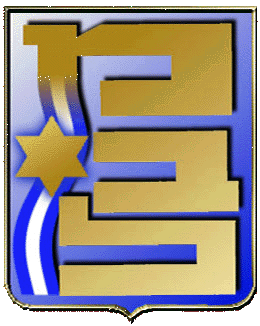 אסעד גאנם
ישראל היא מדינה אתנית, לא דמוקרטית, המעניקה זכויות מוגבלות לחברים בקבוצת המיעוט ומשלבת אותם במידה מוגבלת בפוליטיקה, בחברה, בכלכלה ובתקשורת שלה- אף שבשום אופן לא מתוך שוויון עם היהודים.
הערבים רוצים להשתלב במדינה נוסף על רצונם באוטונומיה מנהלית ולשאיפתם לשיוויון עם הרוב היהודי. אוטונומיה במסגרת המדינה במהותה מהסוג הדו לאומי
הכיוון הפוליטי העתידי של הפלסטינים בישראל ברור ומסתמנת בו הכרה במציאות ושאיפה לשפרה בתוך ההקשר הישראלי.
Part lI – International students
Short briefing about minorities in each country 
Description of the Phenomena
Ways of handling the phenomena in ones country.
Focusing on similarities to Israeli society
07.12.2016
9
Part Ill- Discussion
שאלות מנחות 

האם ההכרה בהתחזקות הזהות הלאומית הפלסטינאית בקרב האזרחים הערבים מונעת הגעה לשיתוף ולגיבוש סדר ישראלי חדש או מקדמת אותו?

מה היתרון ומה החיסרון של רעיון "מדינת כל אזרחיה" אשר מקודם במסמכי החזון של ערביי הגליל ובהצהרת חיפה, ונהנה מחיזוק של חוגים רחבים באקדמיה ובמשפט?

אילו מסגרות יכולות להוות תחליף לשרות הצבאי עבור הערבים כך שתרומתם למדינה תתפס כשיוויונית ותקדם את השתלבותם המלאה בחברה הישראלית?
07.12.2016
10
Part Ill- Discussion
שאלות מנחות 
מה הן התובנות האופרטיביות שצריכות לעמוד לנגד עיניו של בוגר מב"ל, בעל תפקיד אזרחי או צבאי, בסיטואציות שונות אליהן הוא עשוי להיקלע
07.12.2016
11
Part Ill- Discussion
Where are we heading?
What will be a good strategy for dealing with the minority situation in Israel?
	(What are we willing to pay? to lose? To gain? To risk)
07.12.2016
12